Atelier 05: Extraction des lipides à partir des microalgues
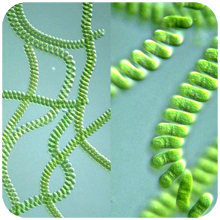 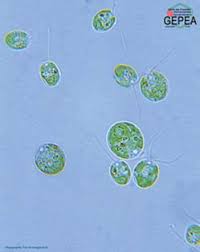 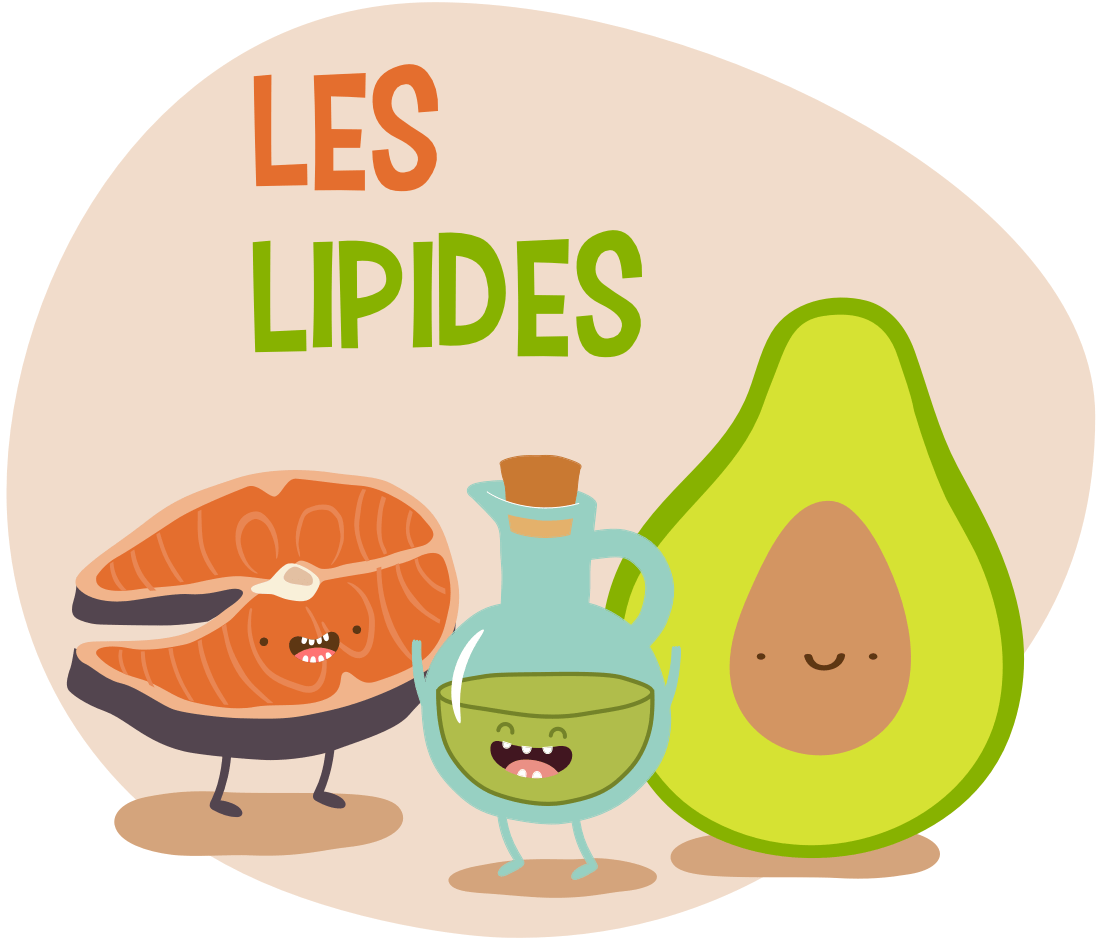 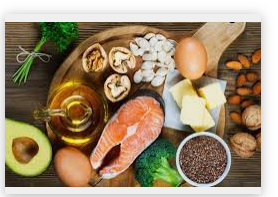 Les lipides
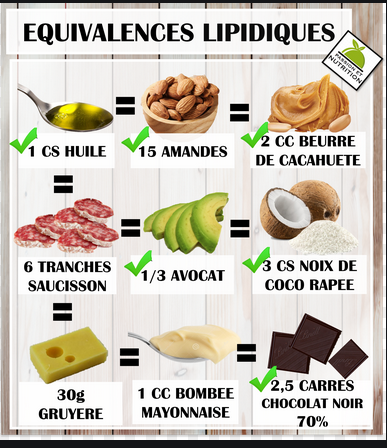 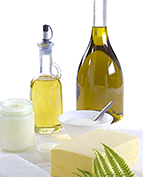 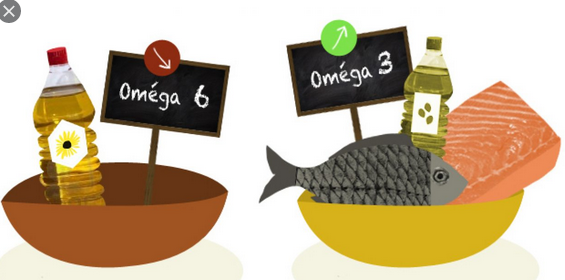 Rôle biologique
Les lipides représentent environ 20 % du poids du corps.
Ils sont une réserve énergétique mobilisable : 1g lipides → 9 Kcal
Ils ont un rôle de précurseurs : stéroïdes, vitamines, prostaglandines.
Deux acides gras polyinsaturés sont des facteurs nutritionnels essentiels car ils ne sont pas synthétisés par l’organisme et doivent lui être apportés par l’alimentation. Ce sont des acides gras indispensables : acide linoléique et acide linolénique.
Les membranes ont une structure lipidique.
Les lipides chez les microalgues
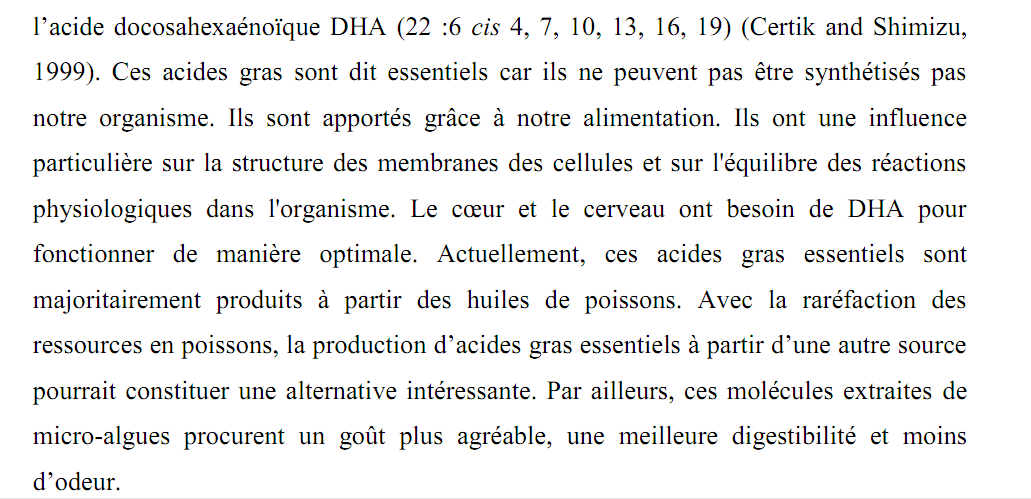 Le espèces productrices d’acides gras
Entre 7 et 50% de leur poids sec
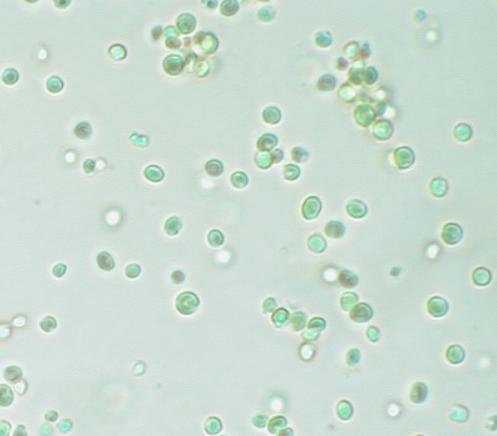 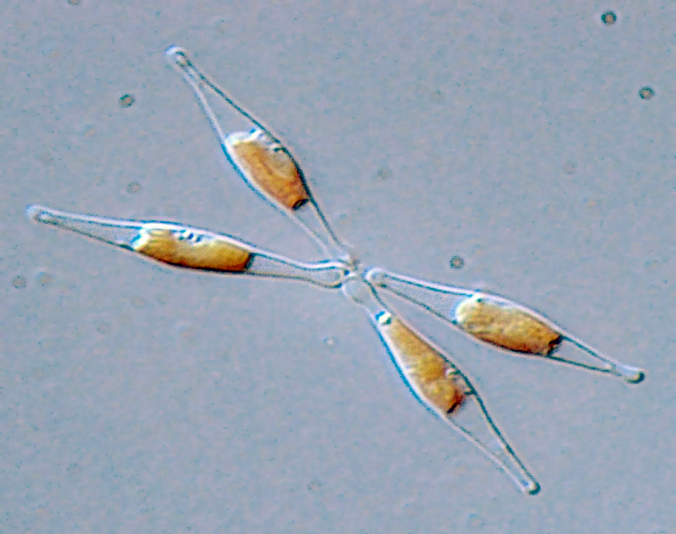 phaeodactylum tricornutum
Nannochloropsis sp.
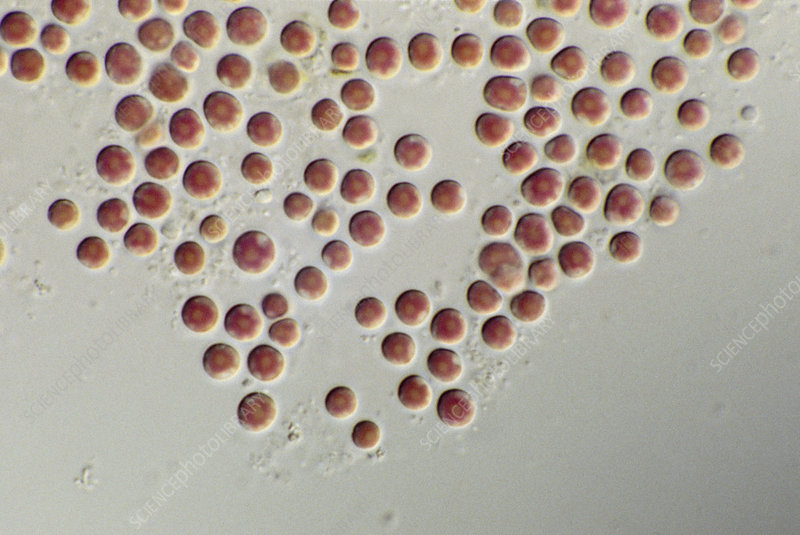 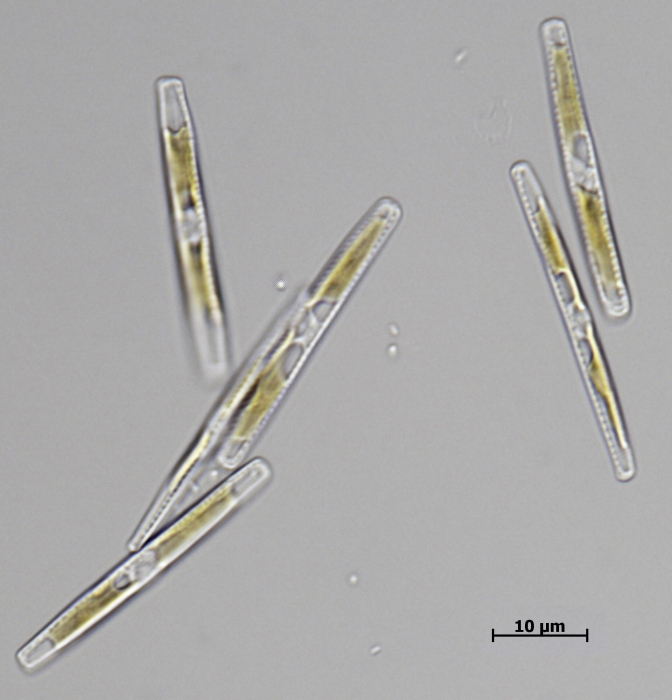 Nitzschia sp.
porphyridium
Extraction des lipides à partir de la spiruline .
Extraction des lipides
Extracteur de Soxhlet
Methode de bligh  and dyer
Autre méthode
Rotavapor
Extracteur de soxhlet
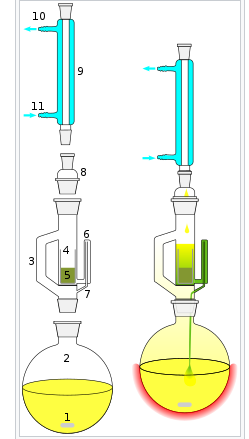 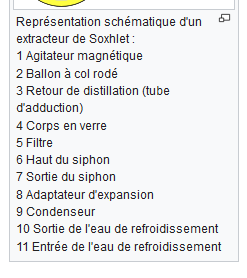 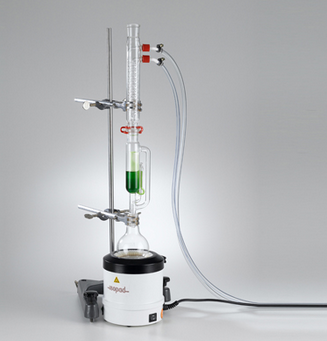 Appareil rotavapor ( évaporateur rotatif)
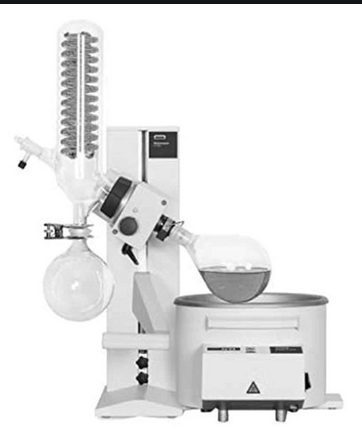 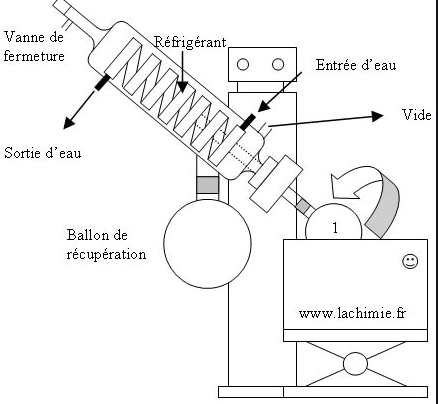 Protocole Bligh and dyer
Matière sèche
Mélange  dichloromethane : méthanol : 1: 1
Macération
Centrifugation
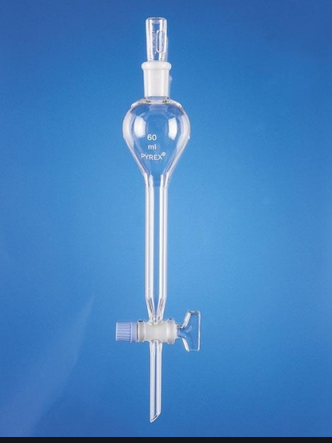 Evaporateur rotatif  (40C°)
Mettre le surnageant dans l’ampoule à  décanter
Extraction des lipides à partir de chlorelle
EX TR A TI O N D E S L I P ID E S D A N S L E S A L G U E S•
Prélever 1 mL de culture,
centrifuger 10 min à 3000 rpm (rotation par minute) à 4°C•
Vider le surnageant•
Reprendre le culot dans 1 mL de solution 1Mm EDTA et 0,5 mM acide acétique puis transférer dans un tube en verre •
Ajout 3 mL de méthanol: chloroforme (2:1)•
Vortexer 10 min (lyse cellulaire) •
Ajout 1 mL chloroforme•
Ajout de 0,8 mL de solution à 0,8% de KCL (précipitation des protéines)•
Vortexer brièvement pour mélanger•
Centrifuger 2 min à 3000 rpm à 4°C•
Prélever la phase inférieure et la placer dans un nouveau tube en verre (phase organique)•
Renouveler l’extraction sur la phase aqueuse restante, 
ajout 1 mL d’hexane. 
Vortexer, centrifuger, 
Prélever la phase supérieure et la mélanger à la phase déjà isolée •Utiliser directement pour manipulation ou congeler à -20°C